Красная книгаНовосибирской области
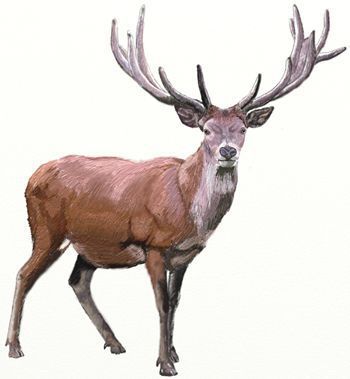 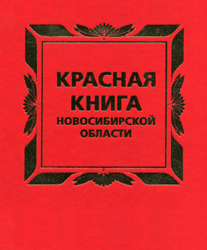 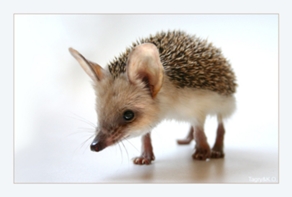 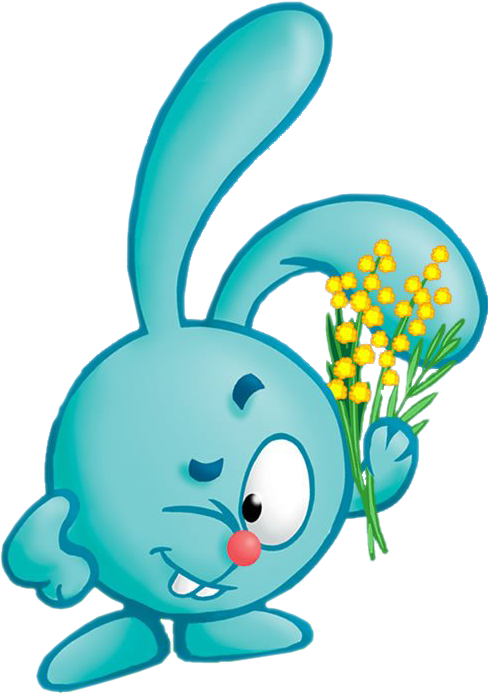 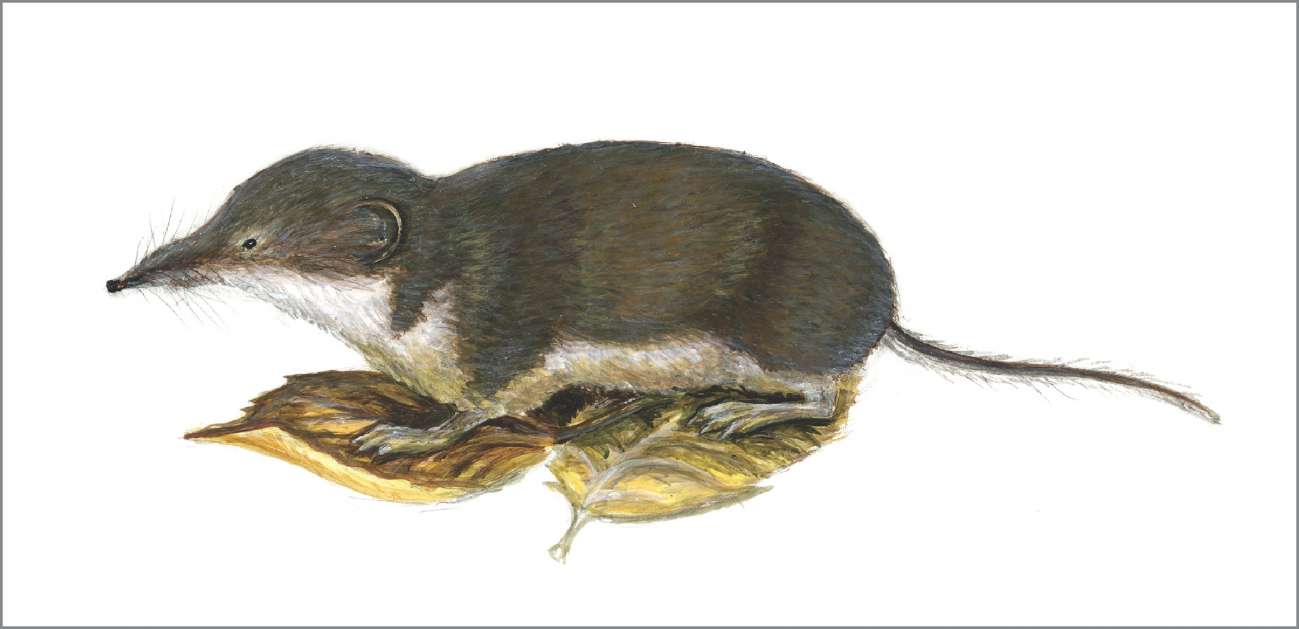 Удивительно богат и разнообразен мир природы Новосибирской области. Здесь обитает огромное количество разных насекомых. В водоемах водится много рыбы. В Новосибирской области живут суслики, землеройки, хомяки, ежи, кроты, бобры, белки. Встречаются  бурые медведи, лоси, рысь, косули.
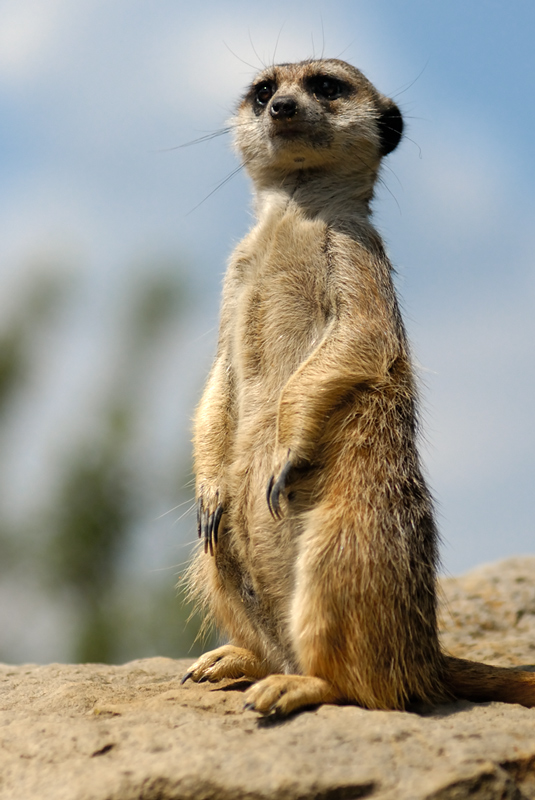 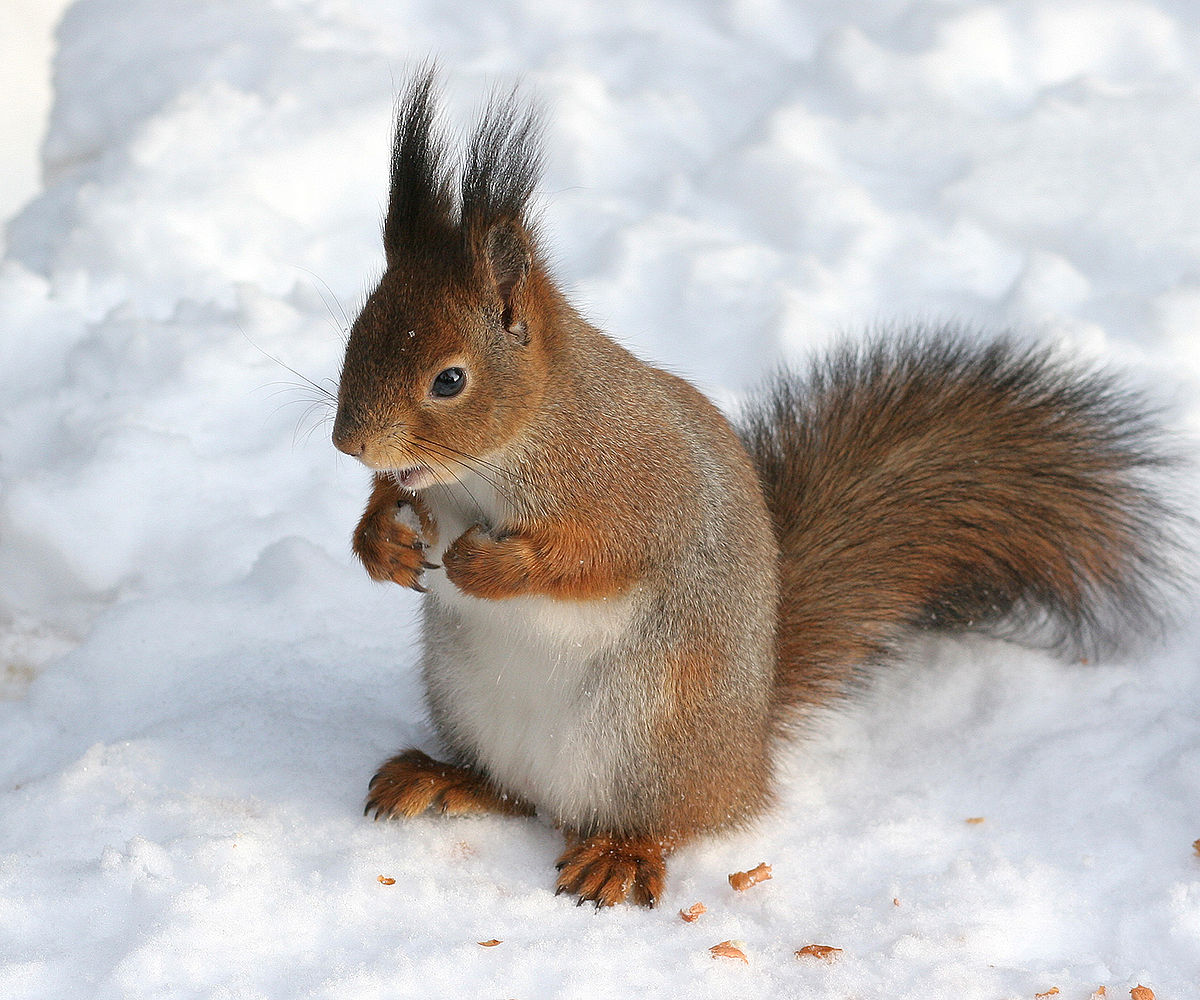 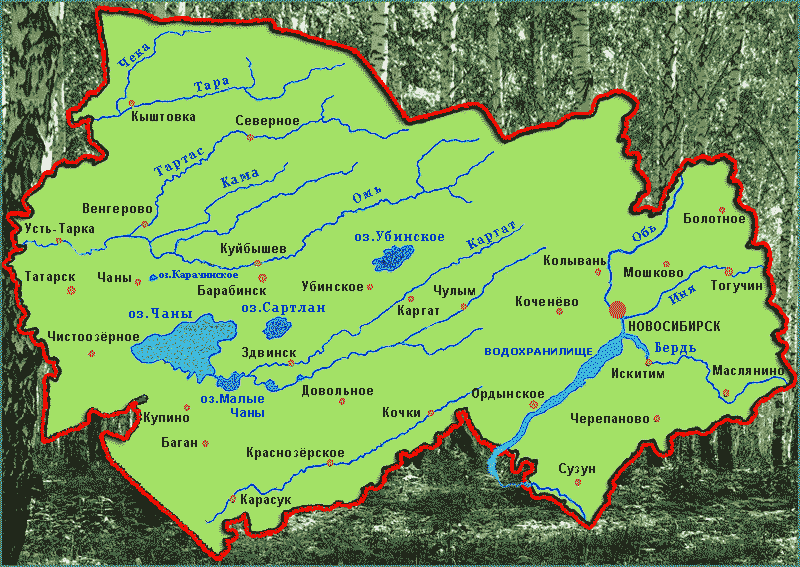 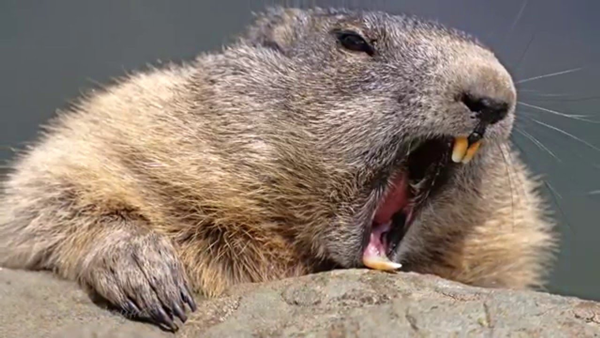 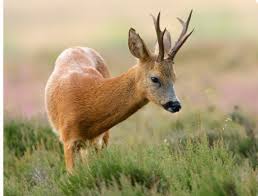 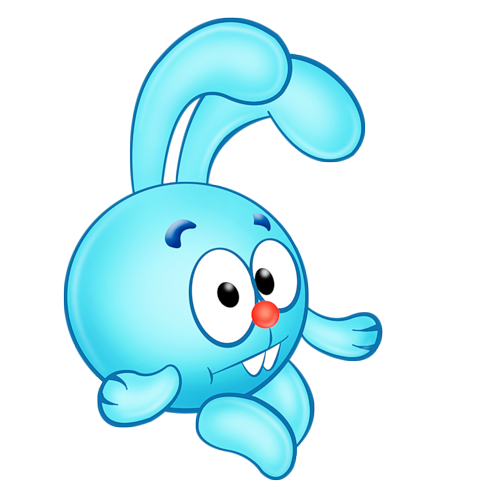 Однако многим видам растений и животных грозит опасность полного исчезновения, так как люди чрезмерно охотятся на животных, разрушают места обитания животных и растений.
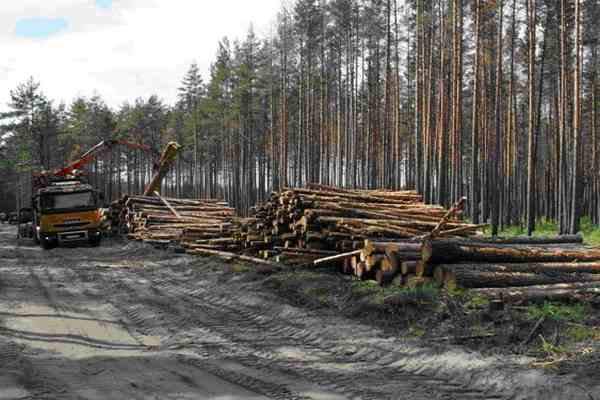 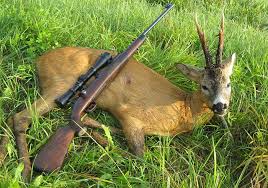 С целью сохранения редких видов птиц, животных, насекомых, растений и была создана Красная книги Новосибирской области, и в 2008 году  выпущено второе издание.
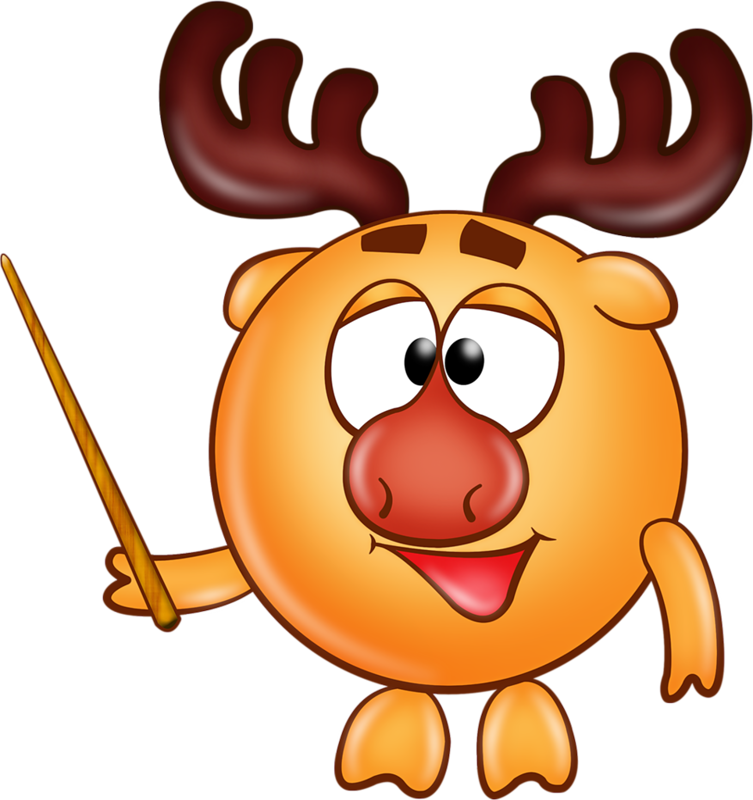 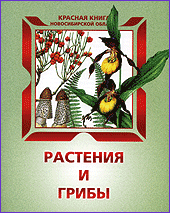 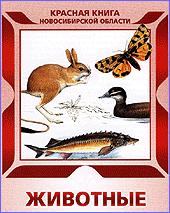 МЛЕКОПИТАЮЩИЕСЯ:
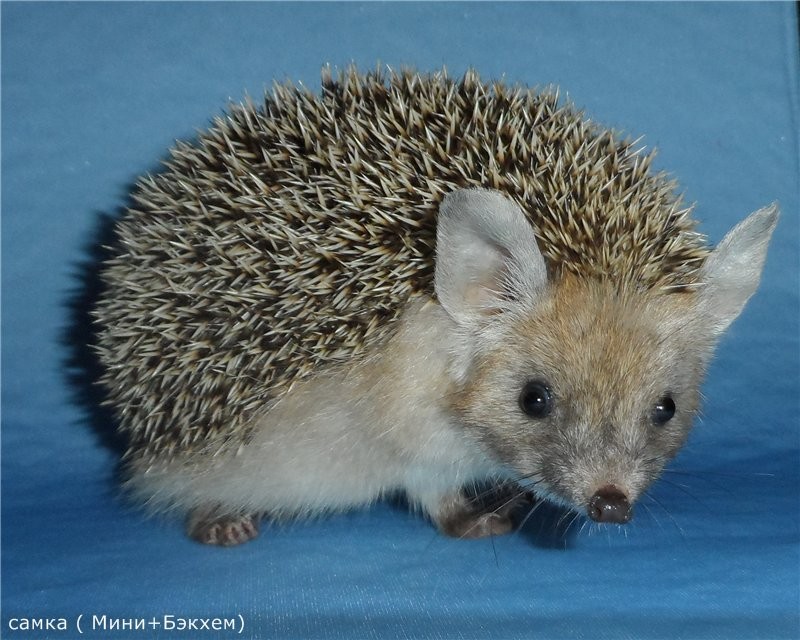 Ушастый еж
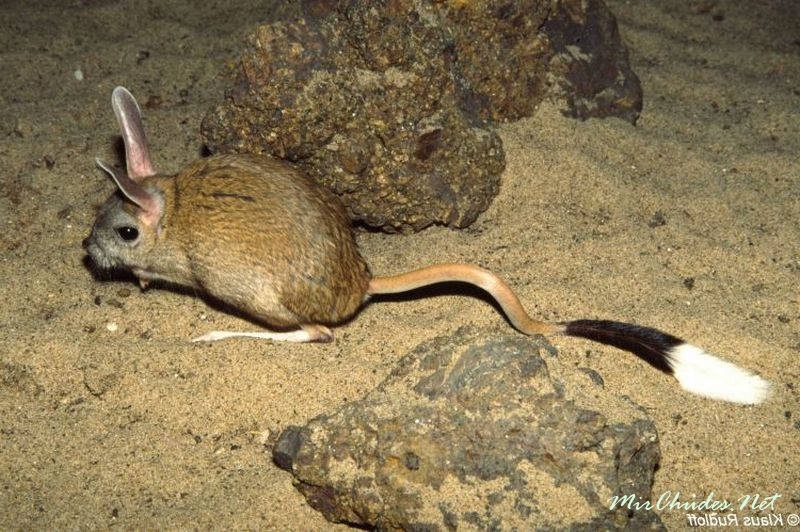 Большой тушканчик
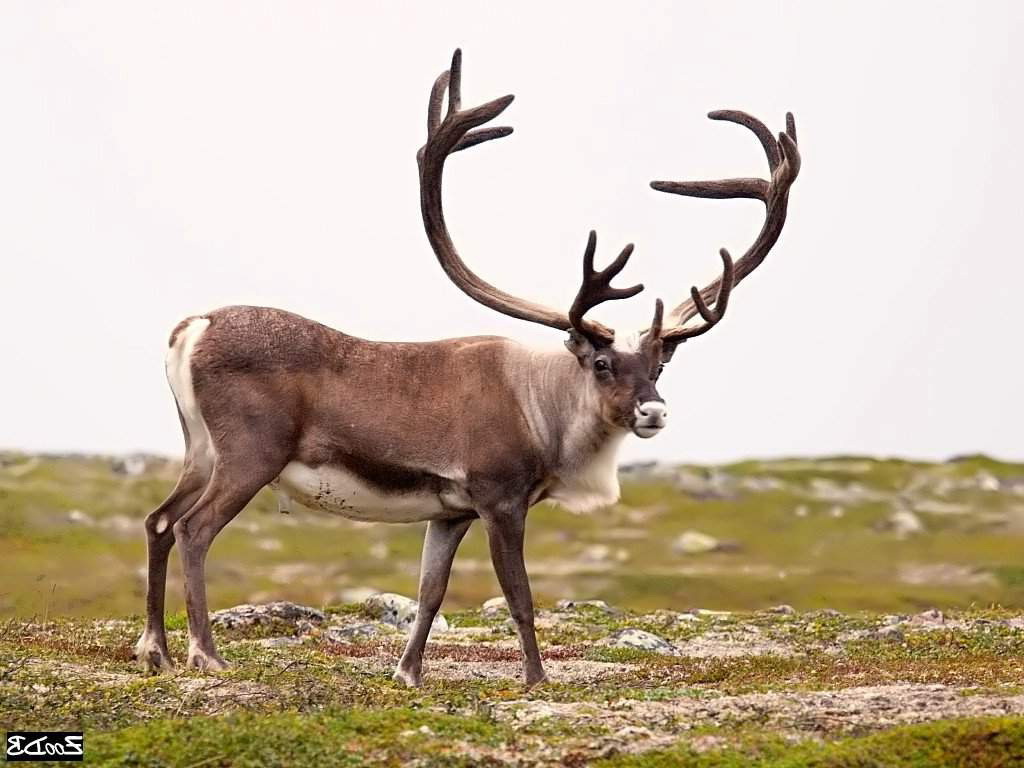 Северный олень
     (с.      )
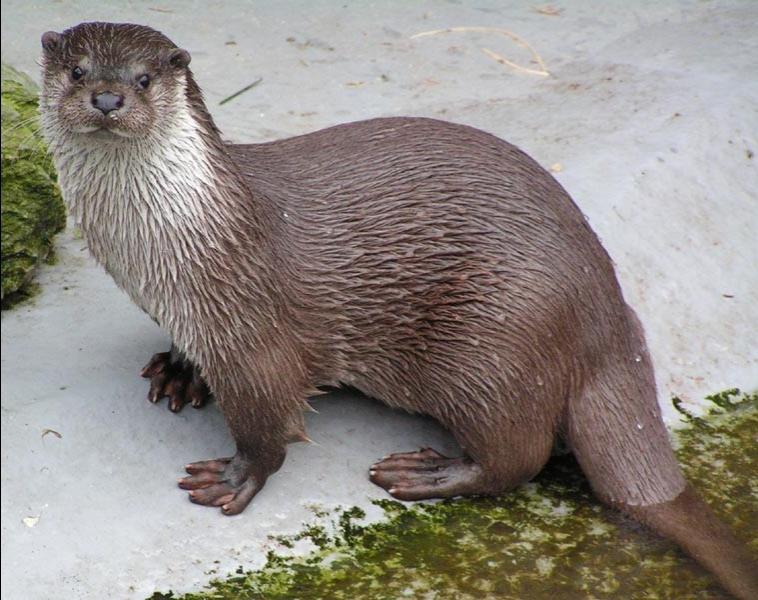 Речная выдра
       (с.      )
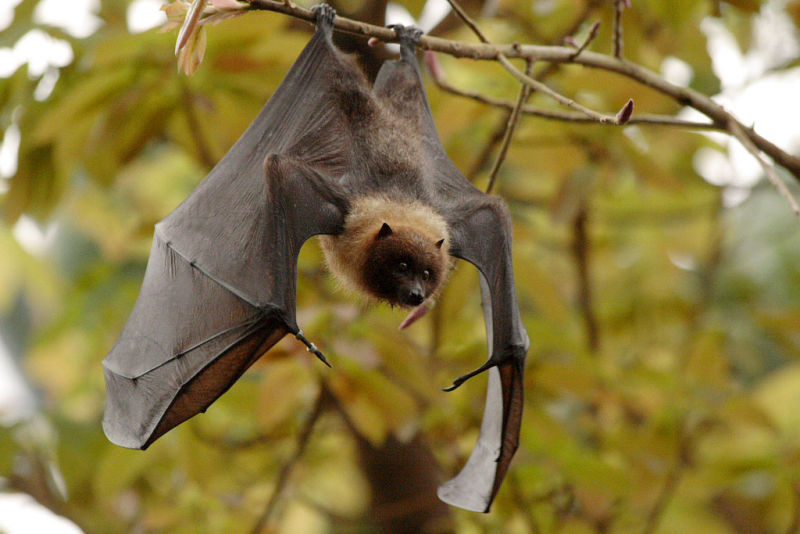 Большой 
(сибирский) 
трубконос
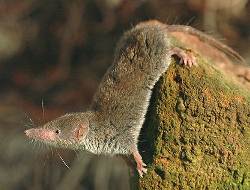 Сибирская белозубка
ПТИЦЫ:
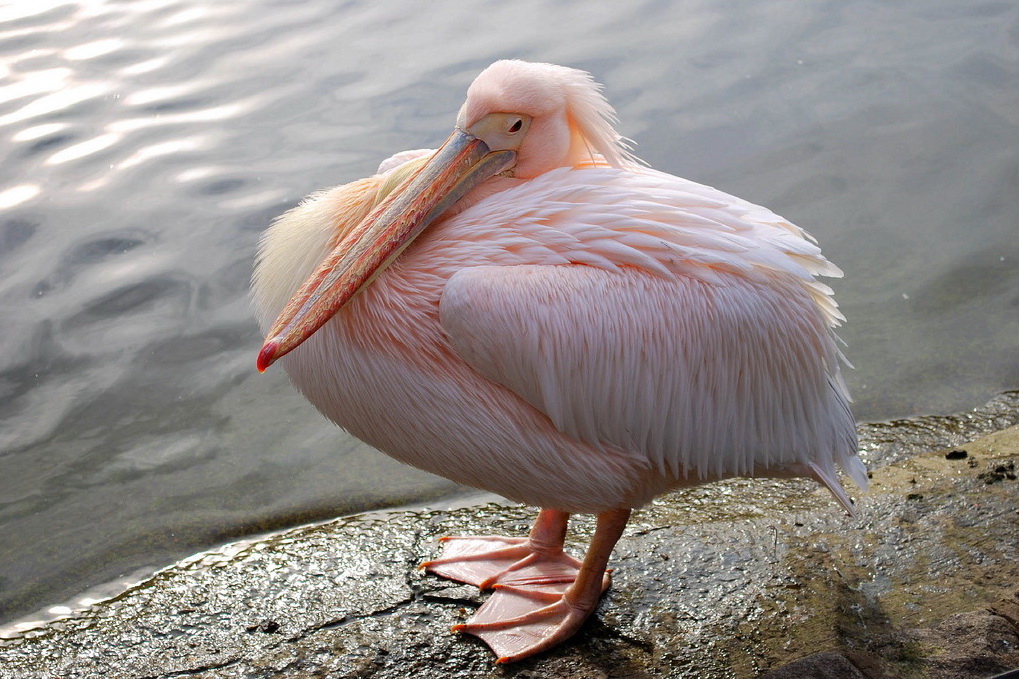 Кудрявый пеликан
          (с.134-135)
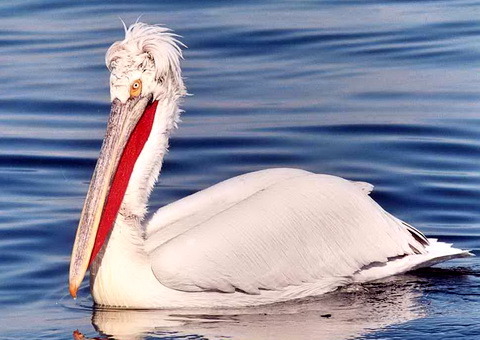 Розовый пеликан
          (с. 136)
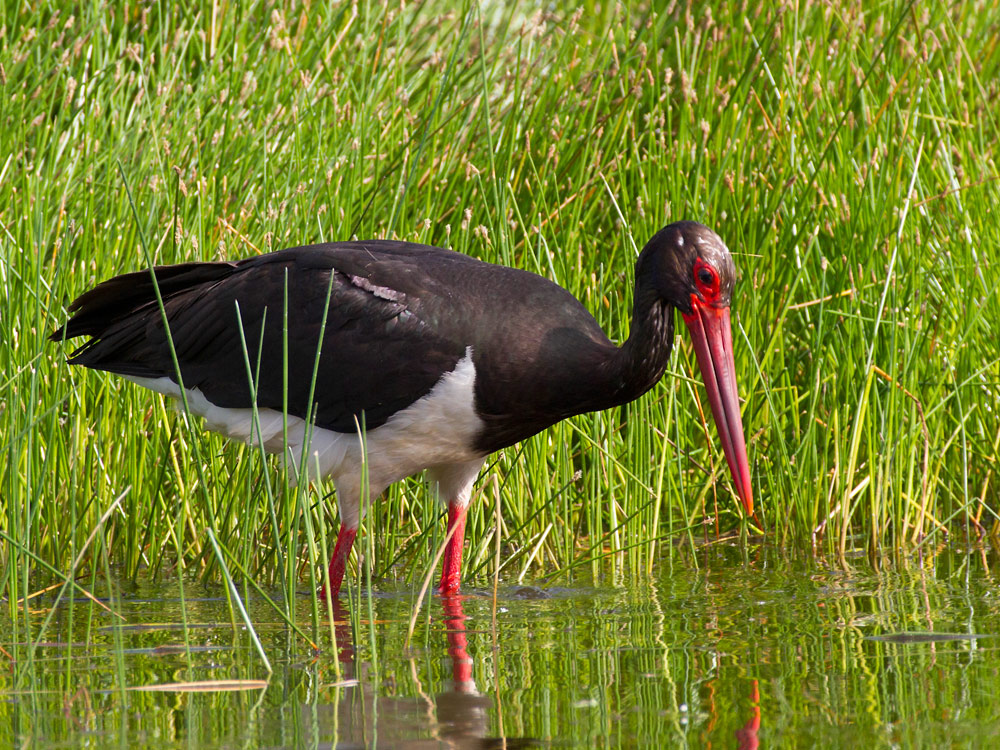 Черный аист  
(с.140-141)
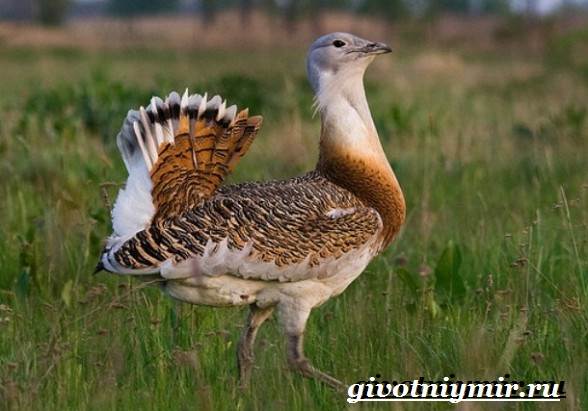 Дрофа
(с. 202-203)
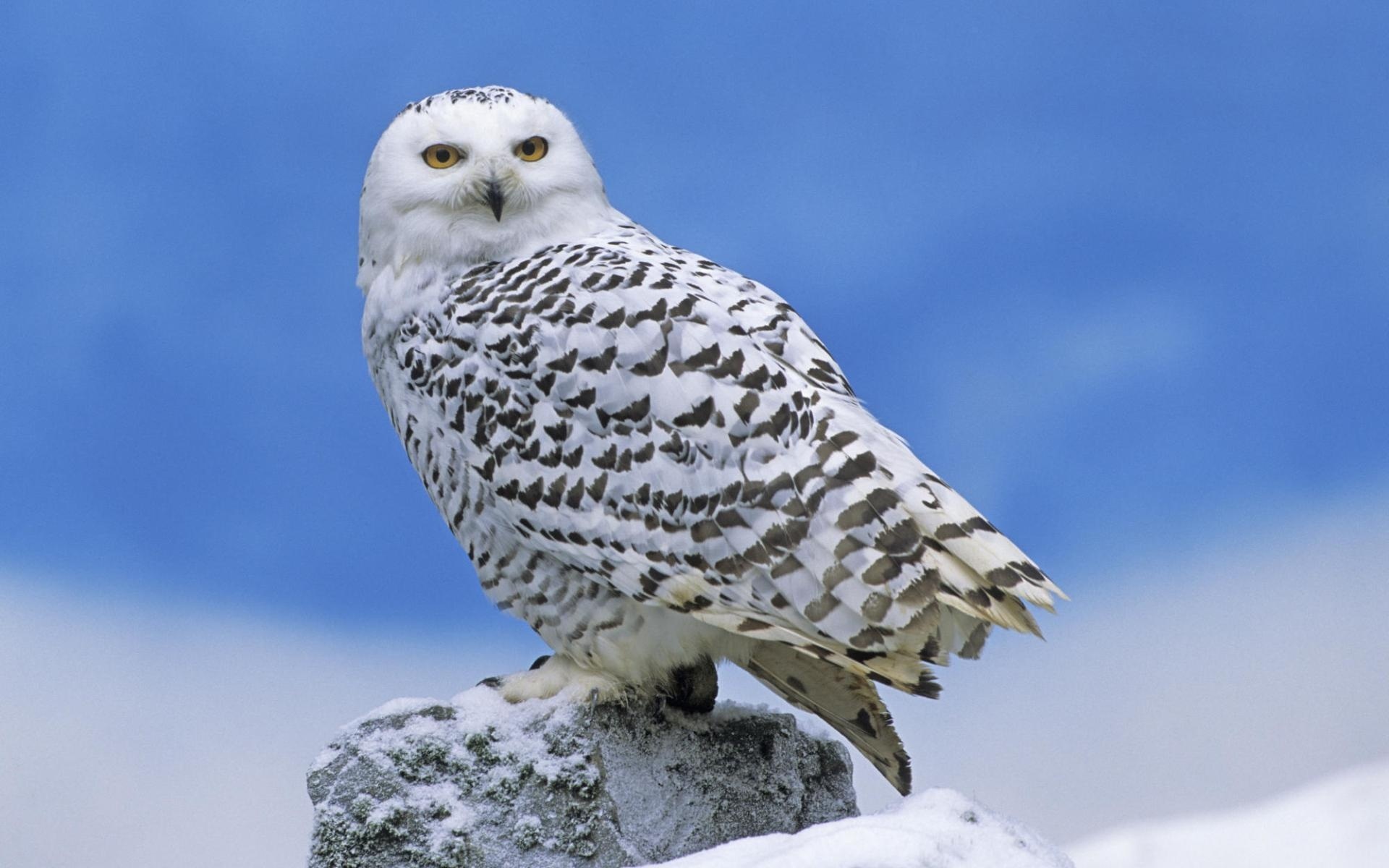 Филин
(с.   238-239    )
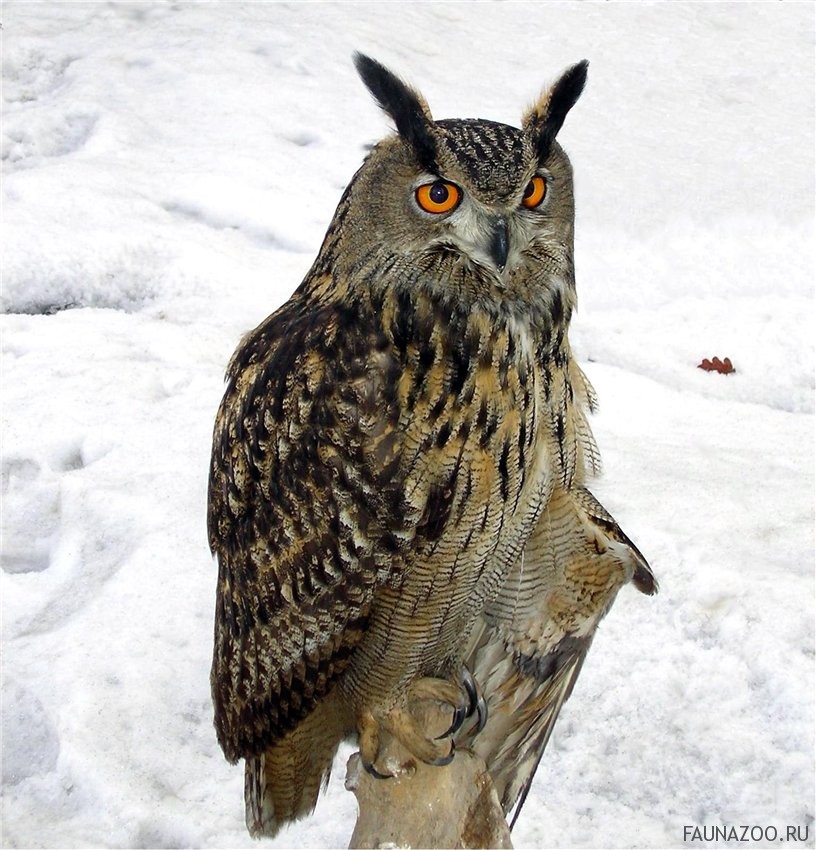 Белая сова
(с.  236-237 )
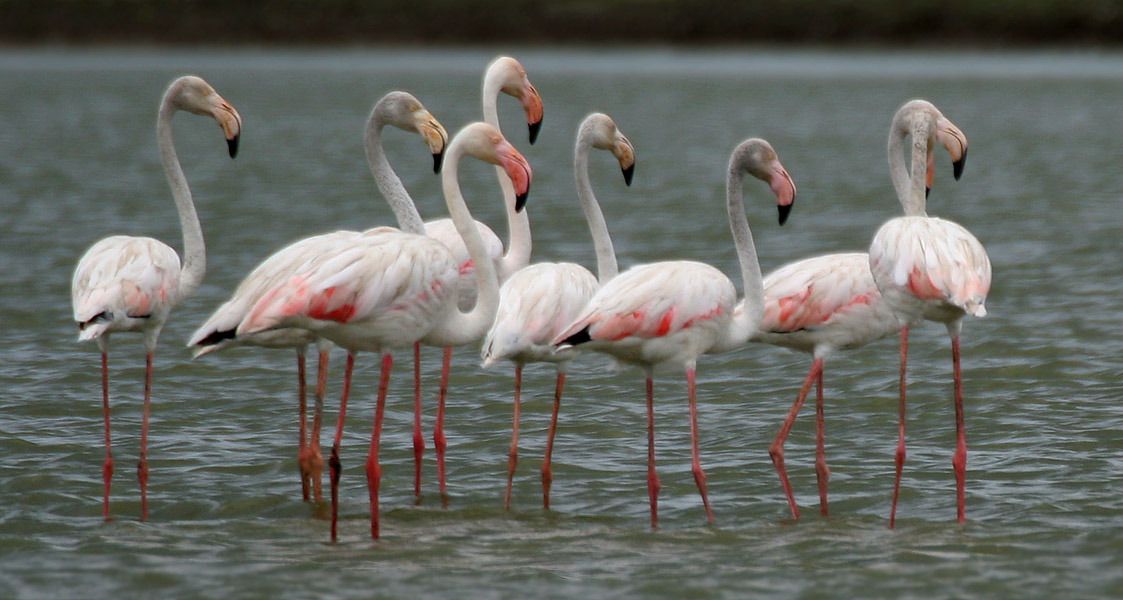 Обыкновенный фламинго
(с.  142-143  )
НАСЕКОМЫЕ:
Аполлон обыкновенный                  (с.61-62)
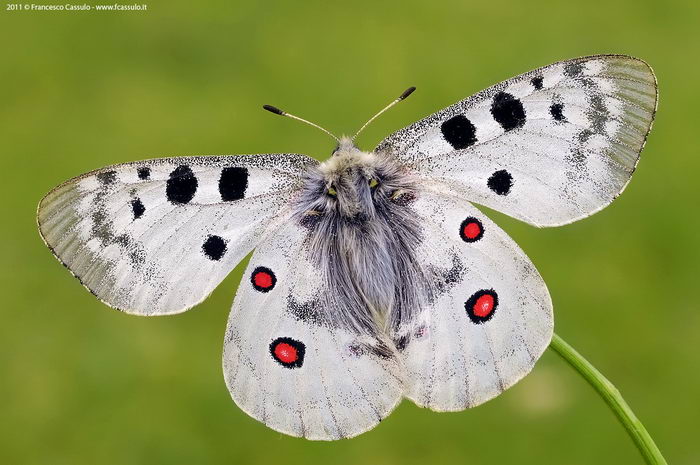 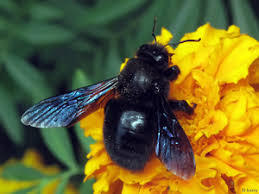 Пчела – плотник 
             (с.106)
Сибирский хариус
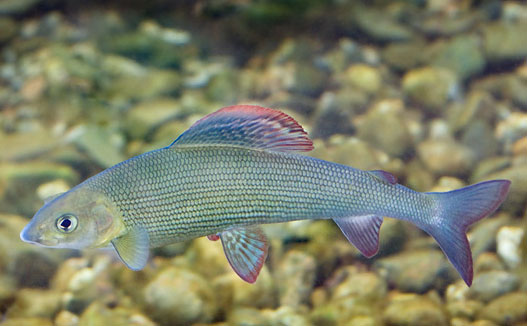 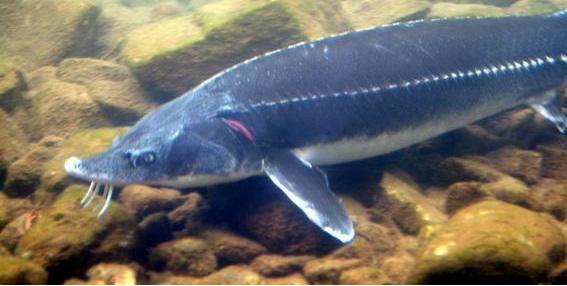 Сибирский осётр
С целью охраны природы и сохранения редких видов флоры и фауны на территории Новосибирской области образовано 24 заказника. Во всех заказниках запрещена охота.
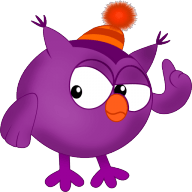 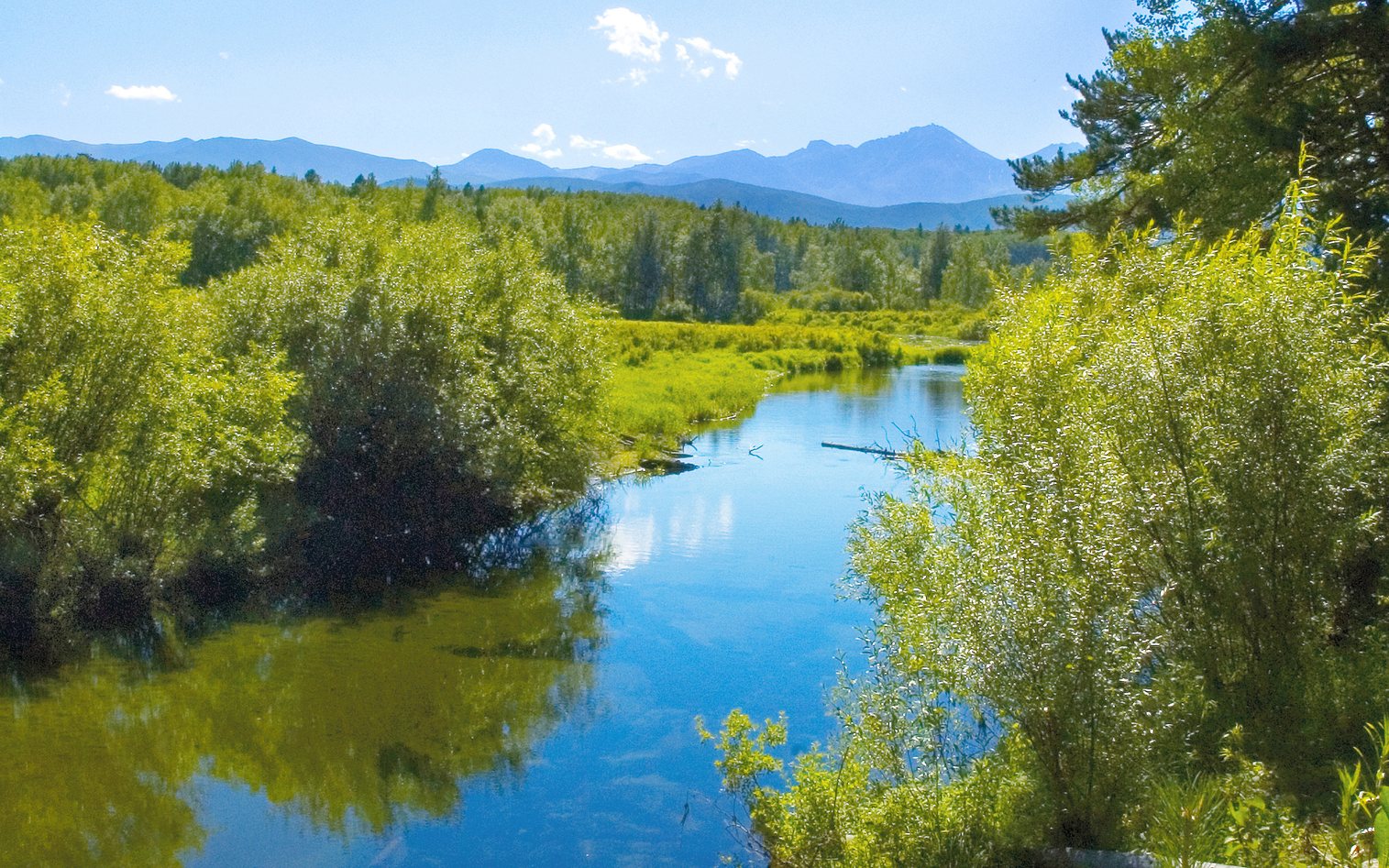 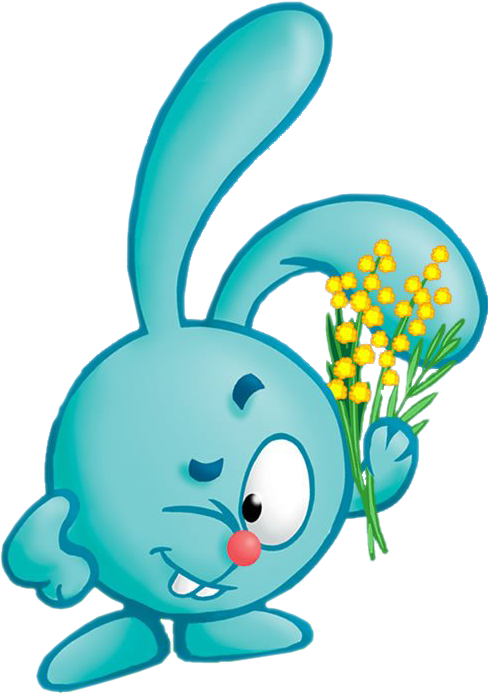 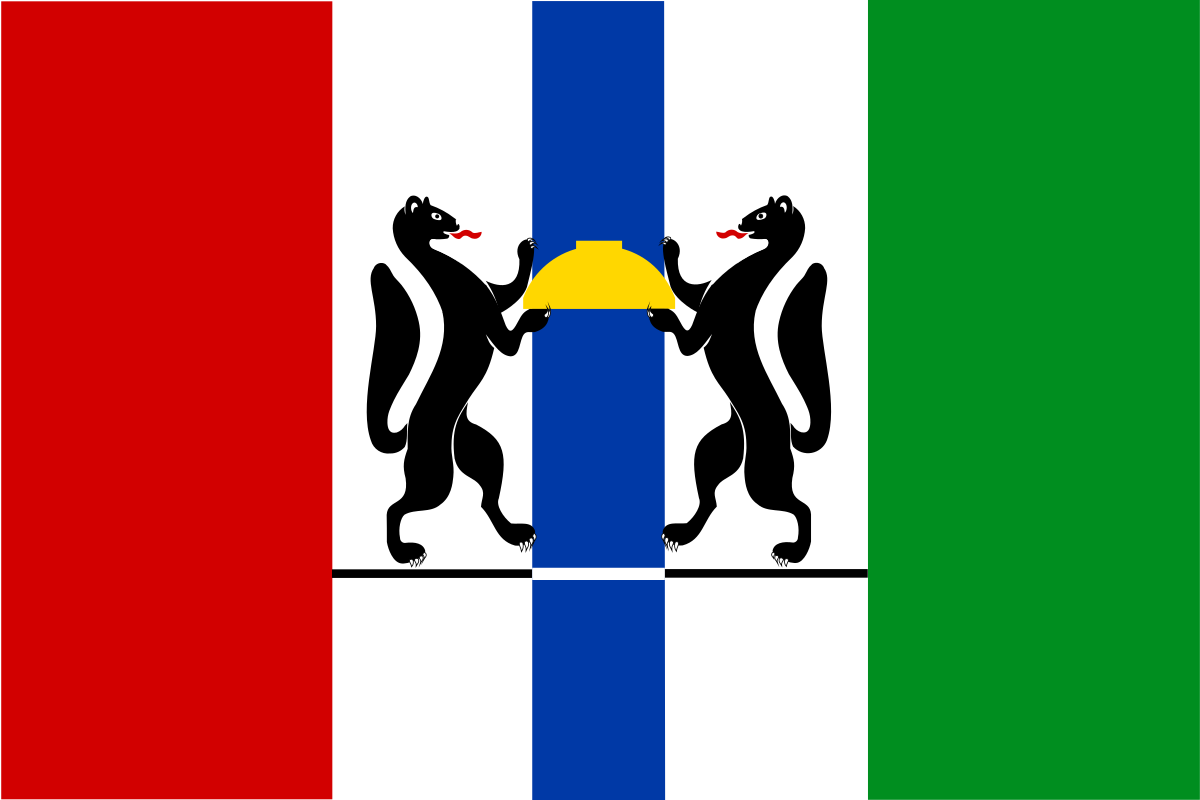 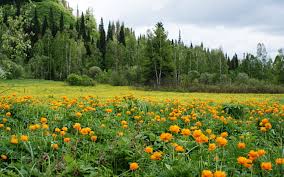 Практическая работа
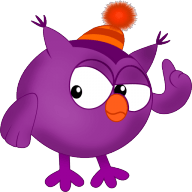